k-means exercise
k-means Clustering Problem
Gunakan metode k-means untuk mengelompokkan titik-titik berikut ini:
A1=(2,10), A2=(2,5), A3=(8,4), A4=(5,8), A5=(7,5), A6=(6,4), A7=(1,2), A8=(4,9).
Asumsikan k=3, dengan centroid awal adalah titik A1, A4 dan A7
k-means hanya dilakukan dalam satu iterasi saja. 
Gunakan euclidean distance
Berikan centroid baru yang dihasilkan
Bonus:
Memerlukan berapa kali iterasi lagi untuk mencapai kondisi konvergen?
Gambarkan pengelompokan yang konvergen tersebut dalam koordinat kartesian
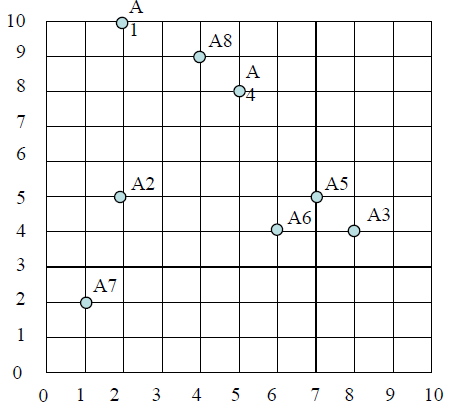 Distance Matrix
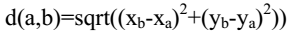 Iterasi 1
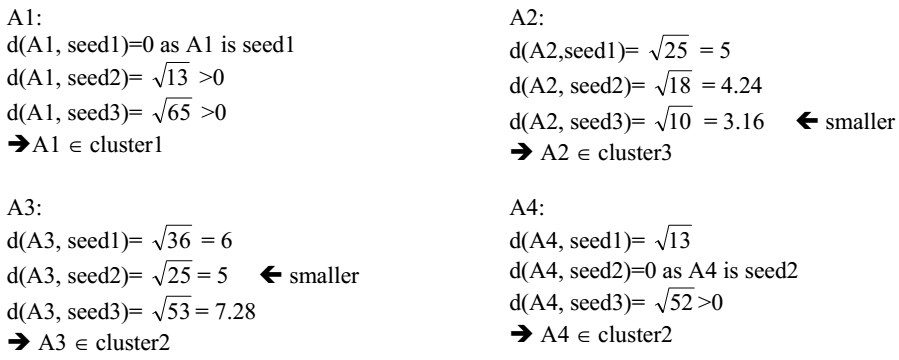 Iterasi 1 (cont’d)
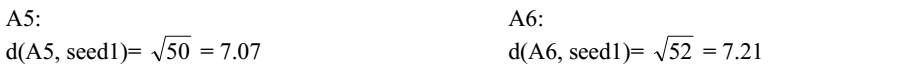 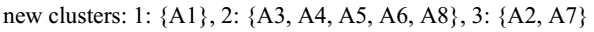 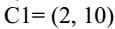 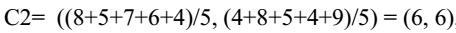 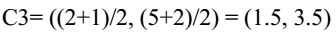 Akhir Iterasi 1
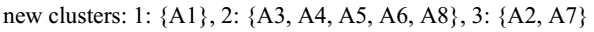 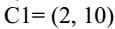 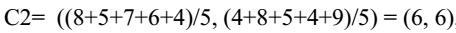 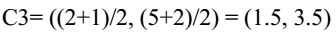 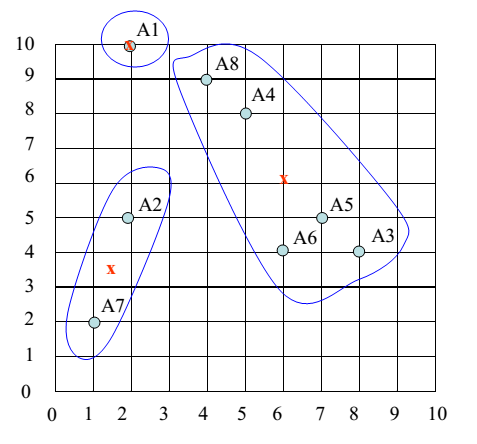 Akhir Iterasi 2
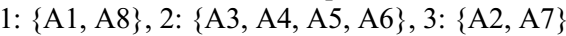 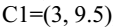 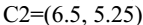 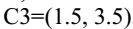 Akhir Iterasi 3
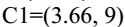 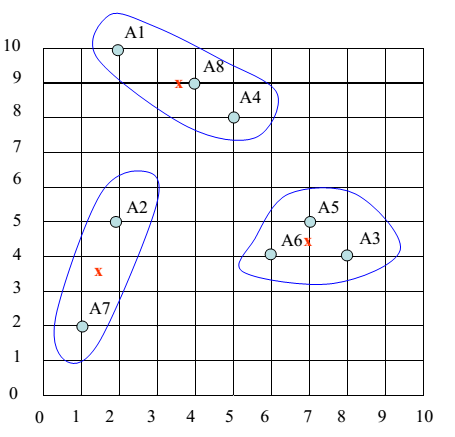 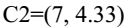 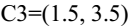